Columnar databases
OLAP Query Performance in Column-Oriented Databases
Department of Computer Science, University of Helsinki, Seminar: Columnar Databases
11/27/2012
1
Overview
Introduction
What is OLAP and data warehousing?
Multidimensional data model
Column-oriented model
Column-oriented storage model
Column-oriented processing model
Basic optimization techniques
Compression
Block Iteration
Late materialization
Advanced optimization techniques
Invisible join
DDTA-join
Parallelization
Experiments
CDDTA-join
Parallelization and SADAS database system
11/27/2012
2
Department of Computer Science, University of Helsinki, Seminar: Columnar Databases
Overview
Introduction
What is OLAP and data warehousing?
Multidimensional data model
Column-oriented model
Column-oriented storage model
Column-oriented processing model
Basic optimization techniques
Compression
Block Iteration
Late materialization
Advanced optimization techniques
Invisible join
DDTA-join
Parallelization
Experiments
CDDTA-join
Parallelization and SADAS database system
11/27/2012
3
Department of Computer Science, University of Helsinki, Seminar: Columnar Databases
1. Introduction (1/3)
What is OLAP?

An abbreviation for OnLine Analytical Processing.
A category of database processing
Used in data warehouses, which are decision support systems
Term points out the differences between operational systems and decision support systems
Data warehouses use OLAP (OnLine Analytical Processing)
Operational systems (e.g. invoicing system) use OLTP (OnLine Transaction Processing)
Department of Computer Science, University of Helsinki, Seminar: Columnar Databases
11/27/2012
4
1. Introduction (2/3)
Some typical features of OLAP systems

Multidimensional data model
Complex ad hoc, read intensive queries
Query response time is important
Some typical features of OLTP systems

Normalized data model
Predictable read, update and delete operations
Transaction throughput time is important
Department of Computer Science, University of Helsinki, Seminar: Columnar Databases
11/27/2012
5
1. Introduction (3/3)
Multidimensional data model
One fact table and several dimension tables
Large fact table holds millions of records
Quickly enlarging table
Smaller dimension tables hold few thousand records
Static data
Fact table measures are viewed through dimensions
For example all sales in year 1993
Also called Star Schema
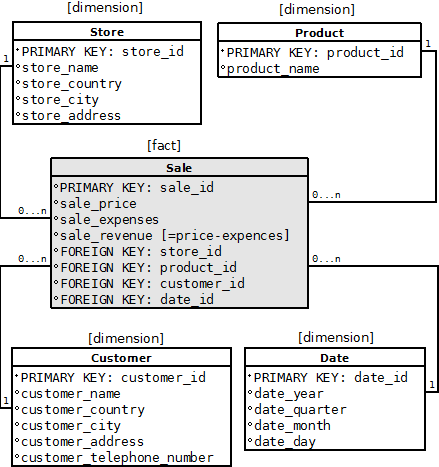 Department of Computer Science, University of Helsinki, Seminar: Columnar Databases
11/27/2012
6
Overview
Introduction
What is OLAP and data warehousing?
Multidimensional data model
Column-oriented model
Column-oriented storage model
Column-oriented processing model
Basic optimization techniques
Compression
Block Iteration
Late materialization
Advanced optimization techniques
Invisible join
DDTA-join
Parallelization
Experiments
CDDTA-join
Parallelization and SADAS database system
11/27/2012
7
Department of Computer Science, University of Helsinki, Seminar: Columnar Databases
2. Column-oriented model (1/1)
Column-oriented database
An alternative to traditional row-oriented database
Relations are stored and/or processed as columns
Aims at better I/O and cache efficiency
Good results with query intensive  OLAP systems
May be implemented at processing or at storage level:
Department of Computer Science, University of Helsinki, Seminar: Columnar Databases
11/27/2012
8
Overview
Introduction
What is OLAP and data warehousing?
Multidimensional data model
Column-oriented model
Column-oriented storage model
Column-oriented processing model
Basic optimization techniques
Compression
Block Iteration
Late materialization
Advanced optimization techniques
Invisible join
DDTA-join
Parallelization
Experiments
CDDTA-join
Parallelization and SADAS database system
11/27/2012
9
Department of Computer Science, University of Helsinki, Seminar: Columnar Databases
3. Basic optimization techniques (1/1)
Compression
Diminishes the disk and memory space needed for storing the data
Improves I/O and cache efficiency
Effective especially in column-oriented databases

Block iteration
Data is fetched as blocks, not one row / function call
Diminishes the number of expensive function calls

Late materialization
Materialization refers to the constructing of columns into final tuples of the resultset 
Late materialization postpones the constructing of resultset tuples (rows) to the end part of the query execution
Department of Computer Science, University of Helsinki, Seminar: Columnar Databases
11/27/2012
10
Overview
Introduction
What is OLAP and data warehousing?
Multidimensional data model
Column-oriented model
Column-oriented storage model
Column-oriented processing model
Basic optimization techniques
Compression
Block Iteration
Late materialization
Advanced optimization techniques
Invisible join
DDTA-join
Parallelization
Experiments
CDDTA-join
Parallelization and SADAS database system
11/27/2012
11
Department of Computer Science, University of Helsinki, Seminar: Columnar Databases
4. Advanced optimization techniques (1/9)
Invisible join
Late materialization technique
Designed especially for multidimensional star schema
DDTA-join
Directly Dimensional Tuple Accessing
Dimension table column attributes may be accessed directly, with memory address mapped against foreign key in fact table
Row-oriented processing for fact table and column-oriented processing for dimension tables
Parallelism
Two categories
Shared address space (shared memory system) 
Distributed address space (shared nothing system)
May be implemented with the help of special software and library APIs
Department of Computer Science, University of Helsinki, Seminar: Columnar Databases
11/27/2012
12
3. Basic optimization techniques (2/9)
Example query:
SELECT	
	c.customer_country, st.store_country, 	d.date_year,
	SUM(s.sale_price) AS sum_price
FROM
	customer c, sale s, store st, date d
WHERE
	s.customer_id = c.customer_id
	AND s.store_id = st.store_id
	AND s.date_id = d.date_id
	AND c.customer_country = ‘Russia’
	AND st.store_country = ‘Finland’
	AND d.date_year >= 1992
	AND d.date_year <= 1997
GROUP BY
	c.customer_country,
	st.store_country,
	d.date_year
ORDER BY
	d.date_year ASC,
	s.sale_price DESC;
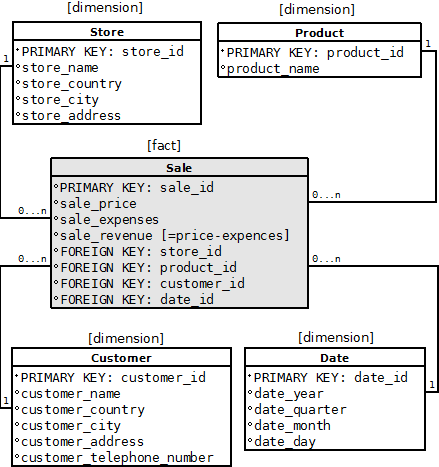 Department of Computer Science, University of Helsinki, Seminar: Columnar Databases
11/27/2012
13
4. Advanced optimization techniques (3/9)
Invisible join (1/3): creating filters
Create a hash filter for dimension columns

customer.customer_country
store.store_country
date.date_year 

based on predicate selection of the query
Department of Computer Science, University of Helsinki, Seminar: Columnar Databases
11/27/2012
14
4. Advanced optimization techniques (4/9)
Invisible join (2/3): Generating Global result vector
Generate a global bitmap vector using the hash filters and the corresponding foreign keys

sale.customer_id
sale.store_id
sale.date_id

in fact table. 

The global bitmap vector indicates the position of all records in ‘sale’-table, which satisfy the predicate selection of dimension columns.
Department of Computer Science, University of Helsinki, Seminar: Columnar Databases
11/27/2012
15
4. Advanced optimization techniques (5/9)
Invisible join (3/3): Output join results
Extract the wanted attributes from dimension columns, using the global bitmap vector on foreign keys in ‘sale’ table and then the foreign keys on dimension columns.
Department of Computer Science, University of Helsinki, Seminar: Columnar Databases
11/27/2012
16
4. Advanced optimization techniques (6/9)
Invisible join disadvantages
The foreign key columns in ‘sale’ table are scanned twice
Join result bitmaps in phase 2 are produced on ‘sale’ table, that has a huge size.

 DDTA-join tries to improve these weaknesses
Row-oriented processing for fact table and column-oriented processing for dimension tables
Large fact table is scanned only once
No need to create  bitmap for fact table
Foreign keys in the fact table are mapped directly to the memory address of (memory resident) dimension column values
Department of Computer Science, University of Helsinki, Seminar: Columnar Databases
11/27/2012
17
4. Advanced optimization techniques (7/9)
DDTA-join (1/3): Creating predicate-vector filters
Create predicate-vector bitmaps for dimension tables
customer
Store
date
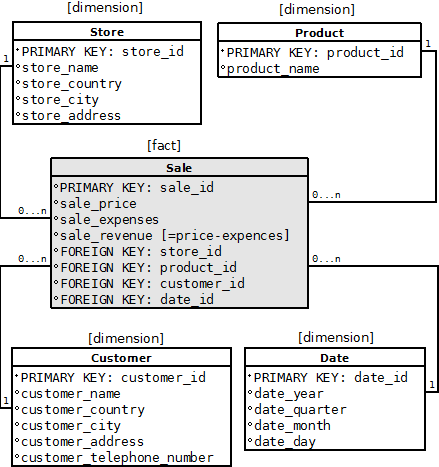 Department of Computer Science, University of Helsinki, Seminar: Columnar Databases
11/27/2012
18
4. Advanced optimization techniques (8/9)
DDTA-join (2/3): Perform full table scan on fact table
Perform a full table scan on ‘sale’ table. 
For each tuple in ‘sale’ table find the corresponding value from dimension columns, using predicate-vector bitmaps . This is a fast array lookup, because foreign keys in ‘sale’ table can be mapped to the memory address of dimension columns.
Department of Computer Science, University of Helsinki, Seminar: Columnar Databases
11/27/2012
19
4. Advanced optimization techniques (9/9)
DDTA-join (3/3): GroupBy and aggregating
Create a join between ‘sale’-tuple and dimension column if it satisfies the query expression.
Perform aggregation, grouping and ordering operations on tuples.
Return the resultset.
Department of Computer Science, University of Helsinki, Seminar: Columnar Databases
11/27/2012
20
Overview
Introduction
What is OLAP and data warehousing?
Multidimensional data model
Column-oriented model
Column-oriented storage model
Column-oriented processing model
Basic optimization techniques
Compression
Block Iteration
Late materialization
Advanced optimization techniques
Invisible join
DDTA-join
Parallelization
Experiments
CDDTA-join
Parallelization and SADAS database system
11/27/2012
21
Department of Computer Science, University of Helsinki, Seminar: Columnar Databases
5. Experiments (1/4)
Experiment with CDDTA-join
CDDTA-join = DDTA-join with column-oriented model
3 alternative storage models for the fact table
Row-oriented storage model 
Column-oriented storage model 
DDTA-join uses row-wise processing model for the fact table, so the fact table attributes must to be converted on-the-fly into rows
Hybrid storage model.
Only the foreign keys of the fact table are organized as row table and measure attributes were left as column arrays
Department of Computer Science, University of Helsinki, Seminar: Columnar Databases
11/27/2012
22
5. Experiments (2/4)
CDDTA-join experiment results








Q2.1 – Q4.3 refer to different queries in star schema benchmark
CDDTA-join performed remarkably well, sometimes even halving the response time compared to invisible join.
Department of Computer Science, University of Helsinki, Seminar: Columnar Databases
11/27/2012
23
5. Experiments (3/4)
Parallel porting and SADAS database 
SADAS is a commercial, column-oriented database for data warehousing
Experimental work of changing the SADAS kernel to support shared memory and distributed memory parallelism

Experiment details
OpenMP software for shared address space model
 MPI technology for distributed address space model
Department of Computer Science, University of Helsinki, Seminar: Columnar Databases
11/27/2012
24
5. Experiments (4/4)
SADAS parallelization experiment results:









Best result was obtained by using both technologies, OpenMP and MPI, together
With 4 nodes (excluded from the table) the execution time dropped as low as to 1,25 with OpenMP/MPI hybrid solution
Department of Computer Science, University of Helsinki, Seminar: Columnar Databases
11/27/2012
25
Conclusion
OLAP technology is used in data warehouses and Decision Support Systems
Columnar approach in databases may be implemented at 
Storage level
Processing level
Basic optimization techniques in Column-oriented databases include
Compression
Block iteration
Late materialization
Advanced optimization techniques include
Invisible join
CDDTA-join
Parallel porting
DDTA-join and parallelization experiments with column-oriented databases show good results
Department of Computer Science, University of Helsinki, Seminar: Columnar Databases
11/27/2012
26
References
D. J. Abadi, S. R. Madden  and N. Hachem, “Column-stores vs. row-stores: how different are they really?,” Proceedings of the 2008 ACM SIGMOD international conference on Management of data, Vancouver, Canada, 2008.
R. Aversa, B. Di Martino, S. Venticinque and L. De Rosa , “Parallel porting and performance evaluation of a column based OLAP system,” in Proceedings of the IADIS International Conference Applied Computing 2009, 19-21 November, Rome, Italy, 2 Volumes, 2009, pp. 67–75.
N. Bruno, “Teaching an old elephant new tricks,” In fourth biennial Conference on Innovative Data Systems Research (CIDR), Asilomar, California, USA, 2009.
S. Chaudhuri , U. Dayal, “An overview of data warehousing and OLAP technology,” ACM SIGMOD Record, vol. 26, 1997, pp. 65-74.
E.F. Codd, S.B. Codd and  C.T. Salley, “Providing OLAP  to user-analysts: an IT mandate,” Technical report, E.F. Codd and Associates, 1993.
M. Jiao, Y. Zhang, S. Wang and X. Zhou, “CDDTA-JOIN: one-pass OLAP algorithm for column-oriented databases,” in Web Technologies and Applications: 14th Asia-Pacific Web Conference, APWeb 2012, Kunming, China, April 11-13, Proceedings, vol. 7235, 2012, pp. 448-459.
P. O’Neil, B. O’Neil, X. Chen, “Star schema benchmark,” 2009, Available: http://www.cs.umb.edu/~poneil/StarSchemaB.PDF
Y. Zhang, W. Hu and S. Wang ,MOSS-DB: A hardware-aware OLAP Database, in Web-Age Information Management, 11th International Conference, WAIM 2010, Jiuzhaigou, China, July 15-17, 2010. Proceedings, vol. 6184, 2010, pp. 582–594.
M. Zukowski , N. Nes , P. Boncz, DSM vs. NSM: CPU performance tradeoffs in block-oriented query processing, in Proceedings of the 4th international workshop on Data management on new hardware, Vancouver, Canada, 2008
Department of Computer Science, University of Helsinki, Seminar: Columnar Databases
11/27/2012
27
Thanks for listeningColumnar databases
OLAP Query Performance in Column-Oriented Databases
Department of Computer Science, University of Helsinki, Seminar: Columnar Databases
11/27/2012
28